Are you Ready for Software plus Services?
Purpose of this Deck
Purpose
Clarify Microsoft’s Software-plus-Services strategy and outline how ISV partners can engage now
Topics
The Industry is Shifting
Microsoft Leadership
The Partner Opportunity
Are you Ready?
The Industry Is Shifting
The Changing Business Environment
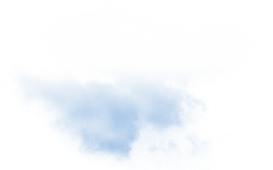 Industry
Customer Choice
Delivery Model
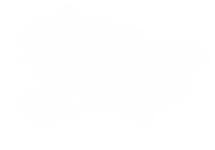 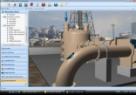 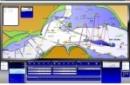 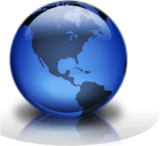 Competitive Pressures
Cheap bandwidth and storage
Multiple devices
Web 2.0
Flexibility
Rich “consumer like” experiences
Ease of acquisition and deployment
Hybrid model prevailing
Scalability is key
Best of Software+Services worlds
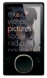 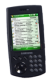 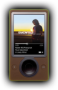 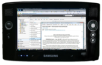 +
Microsoft Leadership
SaaS is the Delivery Aspect of a Larger Value Proposition We Call S+S
Software + Services
+
+
Web 2.0
SaaS
SOA
Experience
Monetization
Delivery
Composition
Federation
Software
License
Subscription
Service
Transaction
Advertising
PC
Browser
Mobile
TV
On Premises
Partner Hosted
Microsoft Hosted
Aggregation of Services
Directory federation
Storage
Computer resources
The Microsoft Software+Services Platform
SOA-based Foundation
Next generation hosting and service delivery platform
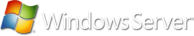 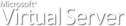 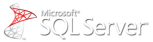 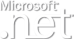 +
Services
Online services hosted by Microsoft or partners that you can build on or integrate with
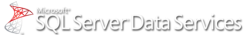 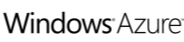 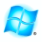 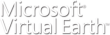 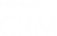 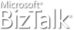 +
Services
Web 2.0 Experience
Technologies to deliver next-generation User Experiences over the internet
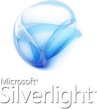 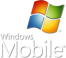 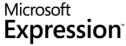 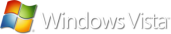 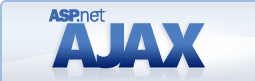 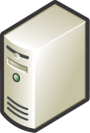 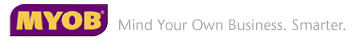 An Example Software+Services ISVMint Wireless
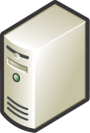 Software + Services Payments Solution
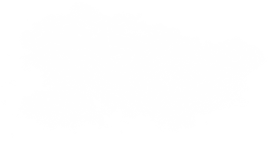 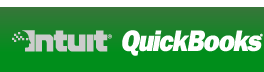 SMS and SMTP
Gateways
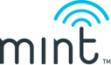 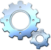 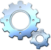 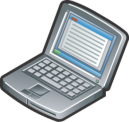 Mint Local Integrator
Mint Local Integrator
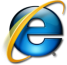 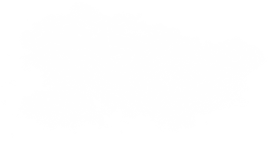 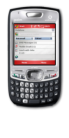 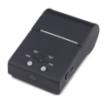 Payment Gateway
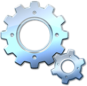 Case Studies Overview
Mint SDK
The Partner Opportunity
Positioned For Success
Microsoft, more than any other major technology company, is channel driven 
Microsoft will continue to be a platform company… no matter where the platform resides
Microsoft has a track record of innovation with respect to partner business models that helps Microsoft and our partners take advantage of new opportunities
The Software Applications market will grow by $51B in the next 5 years – five times more growth than the SaaS market. Microsoft’s Software+Services strategy gives ISVs a way to embrace SaaS but still target the larger opportunity
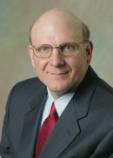 “Everyone in our industry is rethinking the relationship between software and services. We believe the future is in software plus services – combinations that give customers more options and create great new opportunities for partners. Microsoft, with our partners, is positioned to lead the way.” 
– Steve Ballmer, WPC 2007
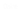 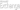 Microsoft’s Software+Services Expands ISV Opportunities
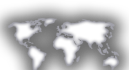 3rd Party Applications and Solutions
Live Services
Online Services
Independent Software+Services Vendor: Develops Intellectual Property comprised of unique combinations of on-premise and hosted capabilities which they repeatedly sell as a service to customers.
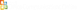 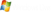 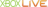 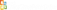 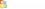 Building Block and Developer Services
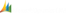 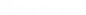 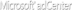 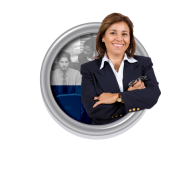 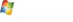 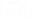 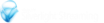 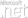 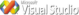 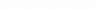 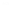 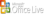 Independent Software+Services Vendor
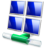 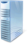 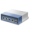 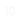 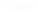 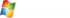 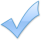 +?
+?
+?
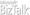 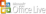 Services
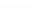 Datacenters
Computers
Networks
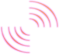 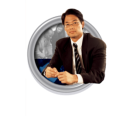 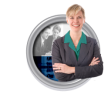 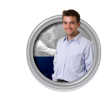 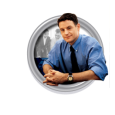 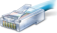 Bundled hosting of customer web sites and web services that leverage the core solution.
Value-added resale of complementary services developed by other ISVs.
Related business process services and consulting, delivered remotely.
Sale of custom application software and services.
Hosting Service Provider
Value-added Reseller
Business Process Service Provider
Independent Software Vendor
A Clear Path to ISV Revenue
Make the move to services and use Software+Services to differentiate, increase yield, and expand reach
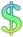 Path to Revenue Growth
Expand Reach
Increase Yield
Differentiate
Enable New Value
Connect into New User Environments
Up-sell Attached Services
Offer Hosted Options
Grow Your Channel
Per-month pricing
Transaction pricing 
Ad-funded models
Single-tenant
Multi-tenant
Microsoft Office add-ins
Silverlight UI
Mobile devices 
Microsoft Dynamics
SharePoint
Microsoft Channel Builder programs
Online SaaS catalogs
MSPP resellers
Consultants and SIs
Cloud-based services
Community portals
Mobile access
On-demand analytics
Are you Ready for Software plus Services?
The Software+Services Challenge
Configuration Management
Billing & provisioning
Hosting
?
!
?
!
SLAs
?
Product Integration
!
Multi-Tenancy
!
Web Based Business
?
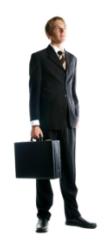 Availability
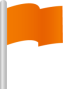 PPC/SEO
ISVs
S+SSuccess
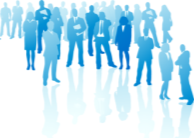 Long TermTechnology Debt
YOU?
The road to Software+Services is fraught with challenges. ISVs are faced with new business and market dynamics as well as “black box” factors that cloud their path.
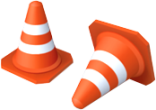 S + SCandidate
Microsoft has Partnered with Mural Ventures
Microsoft has partnered with noted Software+Services consulting firm Mural Ventures on a readiness assessment framework and tools.
Business
Technology
Operations
Go-To-Market Effectiveness
Business and Financial Management
Application Architecture
Hosting Architecture
Operations and Support
Based on over 300 engagements with service providers and ISVs,Mural has developed 40 SaaS Key Success Factors that form a basis for continuous improvement across 5 Key Process Areas.
5 Business Areas, each with 8 Key Success Factors
Business and Financial Management
Go-To-Market Effectiveness
Application Architecture
Hosting Architecture
Operations and Support
Business Planning and Budgeting
Organizational Effectiveness
Organizational Effectiveness
User Accessibility
Self Management/ Support
Financial Modeling
Persona-driven Offerings
Tenancy Model
End-user Performance
Product/Support Integration
Financial Analysis and Reporting
Competitive Differentiation
Environmental Model
Reliability and Availability
Service Responsivement and Viability
Messaging and Positioning
Identification and Authorization
Computing Platform
Help Desk/Problem Management
Talent Recruitment and Management
Demand Generation
Ordering, Provisioning, and Billing
Storage Management
Configuration/ Charge Management
Employee Performance Management
Sales Process
Performance, Scalability, and Resource Mgmt.
Security
Capacity and Cost Management
Business Process Management
Customer Service and Support
Reliability and Supportability
Database and Integration Management
SLA and Business Continuity Management
Organizational Structure and Responsibilities
Web-centric Customer Experience
Facilities
Decision Making Authority and Accountability
Service Customization and Integration
Organizational Effectiveness
Organized into Different Tracks for Business…
Business Track
Go-To-Market Effectiveness
Business and Financial Management
Business Planning and Budgeting
Organizational Effectiveness
Financial Modeling
Persona-Driven Offerings
Financial Analysis and Reporting
Competitive Differentiation
Talent Recruitment and Management
Messaging and Positioning
Employee Performance Management
Demand Generation
Business Process Management
Sales Process
Org. Structure and Responsibilities
Customer Service and Support
Decision-Making Authority and Accountability
Web-Centric Customer Experience
Based on over 300 engagements with service providers and ISVs,Mural has developed 40 SaaS Key Success Factors that form a basis for continuous improvement across 5 Key Process Areas.
Technology, and…
Technology Track
Hosting Architecture
Application Architecture
Organizational Effectiveness
User Accessibility
End-User Performance
Tenancy Model
Reliability and Availability
Environment Model
Computing Platform
Identification and Authorization
Storage Management
Ordering, Provisioning and Billing
Security
Performance, Scalability, and Resource Management
Database and Integration Management
Reliability and Supportability
Facilities
Service Customization and Integration
Based on over 300 engagements with service providers and ISVs,Mural has developed 40 SaaS Key Success Factors that form a basis for continuous improvement across 5 Key Process Areas.
Operations…
Operations Track
Operations and Support
Self Management/Support
Product/Support Integration
Service Responsiveness and Visibility
Help Desk/Problem Management
Configuration/Change Management
Capacity and Cost Management
SLA and Business Continuity Management
Organizational Effectiveness
Based on over 300 engagements with service providers and ISVs,Mural has developed 40 SaaS Key Success Factors that form a basis for continuous improvement across 5 Key Process Areas.
Readiness Success Factors By Business Stage
Investigate
All – In order to understand the scope and complexity of a SaaS offering
Plan
Business and Financial Management
Go-To-Market Effectiveness – Product Strategy KSFs (#1-#4)
Build
Application Architecture
Hosting Architecture
Go-To-Market Effectiveness – (#5-#8)
Go (Launch)
Go-To-Market Effectiveness
Go-To-Market Effectiveness
Go-To-Market Effectiveness
Operations and Support
Operations and Support
Operations and Support
Growth
Optimization
How the Go-to-Market KSFs Apply
Investigate
ALL
Plan
Organizational Effectiveness
Persona-based Offerings
Competitive Differentiation
Messaging and Positioning
Build
Organizational Effectiveness
Persona-based Offerings
Web-Centric Customer Experience
Customer Service and Support
Go (Launch)
Growth
Optimization
Web-Centric Customer Experience
Customer Service and Support
Web-Centric Customer Experience
Web-Centric Customer Experience
Customer Service and Support
Customer Service and Support
Organizational Effectiveness
Demand Generation
Sales Process
Organizational Effectiveness
Organizational Effectiveness
Demand Generation
Demand Generation
Sales Process
Sales Process
We’ve Wrapped the Framework in an Online Assessment Tool
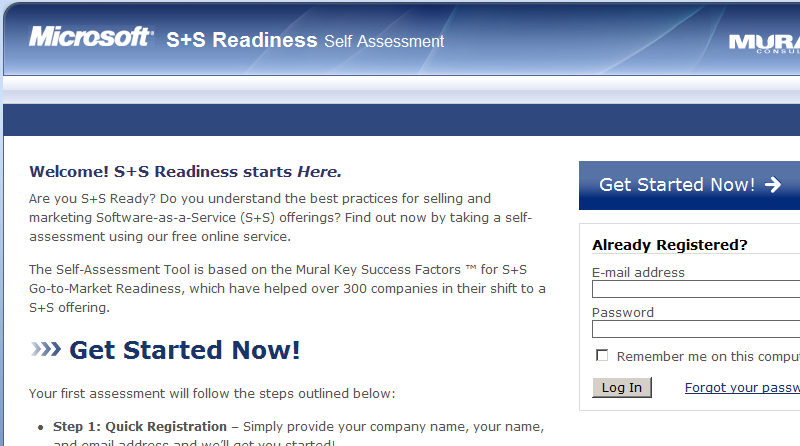 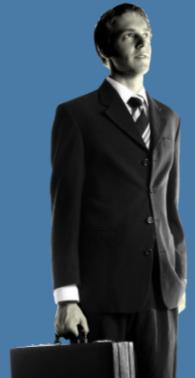 Visit http://www.splussready.com 
and start an evaluation today
You Can Move to a 2-Day In-Depth Business Design WorkshopDay 1 – Offering strategy
24
You Can Move to a 2-Day In-Depth Business Design WorkshopDay 2 – Go-to-market strategy
Preparing for Launch: what is a SaaS Delivery Platform?
A fully managed hosting infrastructure, plus…
SaaS business services
Online self-service account management
Usage metering
Easy invoicing, bill presentment and usage explanation
SaaS operations
Performance Monitoring
Easy Capacity increase / decrease
Backup / DR of customer data
Datacenter task automation
End to end data / process security
SaaS support 
End to end customer support
Customized service level agreements
SaaS infrastructure 
Firewall, intrusion detection, encryption, access control
Business process integration services
Directory and identity management services
Usage tracking, data warehousing and business intelligence
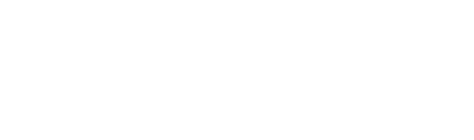 Don’t Build – Partner!
Software+Services Incubation Centers are hosters who specialize in bringing ISVs to market
Business Design Sessions
The program provides the SaaS ISV with
Business Design Session
Architecture Design Session
Access to Microsoft development partners 
Microsoft Gold Certified hosting
Access to new channels to market
Additional technical and business guidance
Architecture Design Sessions
Proof of Concept/Launch
Catalogue
Find a partner today:
http://www.microsoft.com/hosting/programs/incubationcenter.mspx
A Special Opportunity for Startups BizSpark
Microsoft BizSpark is a new program that unites Startups with resources. It is an extension to existing Microsoft Local Software Economy and academic programs, such as DreamSpark, and is delivered in partnership with the entrepreneur and hosting communities.
What do you get?
Full-featured, world-class development tools and platform technologies, all for a small fee (USD$100)
Rights to put Microsoft server products into production, with no CPU limits, at no additional cost for three years, on your own or with a BizSpark hosting partner
Visibility on Microsoft’s Startup Zone
A united, global community of support resources
A committed partner in achieving success
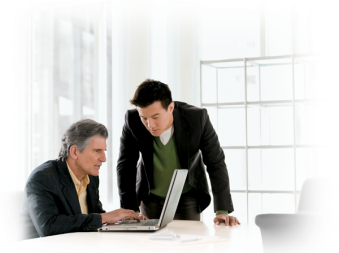 http://www.microsoft.com/bizspark
Next Steps
Attend the next two sessions in this track to learn about Microsoft programs for Software+Services ISVs
If you are already building out a Software+Services product, attend the “Hoster Speed Dating” session today to meet and talk with ISV hosting specialists who can help you bring your product into production
After today:
Take the Online Software+Services Readiness Self-Assessment
Contact Mural Ventures to learn more about the Key Success Factors framework and offerings: info@muralconsulting.com
For more resources, visit our S+S ISV Roadmap website at http://www.microsoft.com/hosting/isvs
Tell us what you need to succeed: email the Software+Services ISV Sales Office (ssisvoff@microsoft.com)
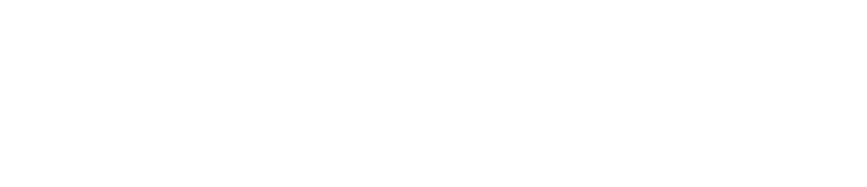 © 2008 Microsoft Corporation. All rights reserved. Microsoft, Windows, Windows Vista and other product names are or may be registered trademarks and/or trademarks in the U.S. and/or other countries.
The information herein is for informational purposes only and represents the current view of Microsoft Corporation as of the date of this presentation. Because Microsoft must respond to changing market conditions, it should not be interpreted to be a commitment on the part of Microsoft, and Microsoft cannot guarantee the accuracy of any information provided after the date of this presentation. MICROSOFT MAKES NO WARRANTIES, EXPRESS, IMPLIED OR STATUTORY, AS TO THE INFORMATION IN THIS PRESENTATION.